Эколяндия
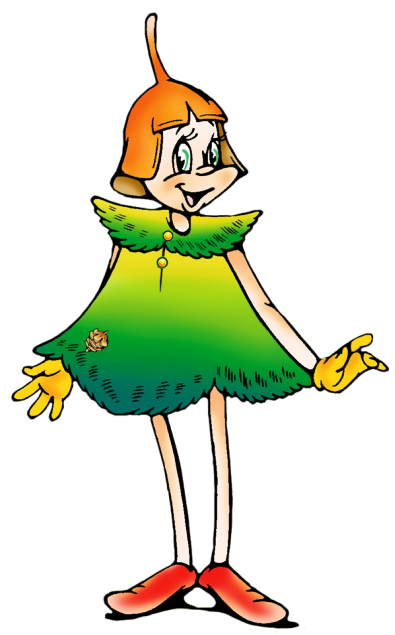 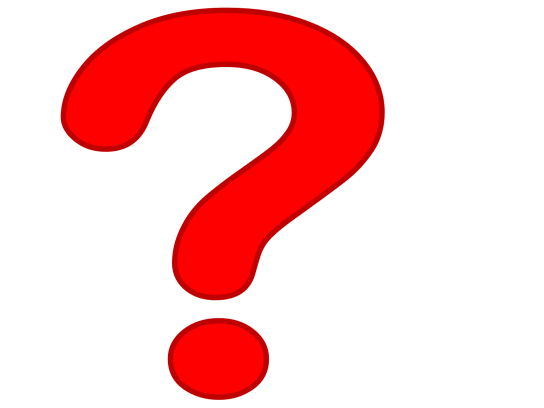 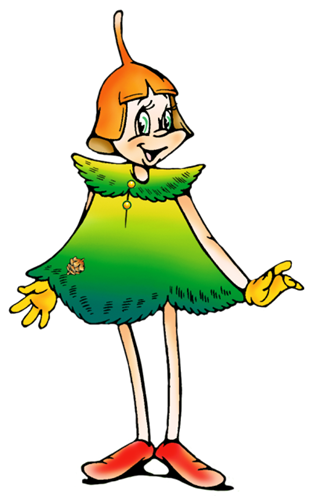 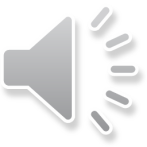 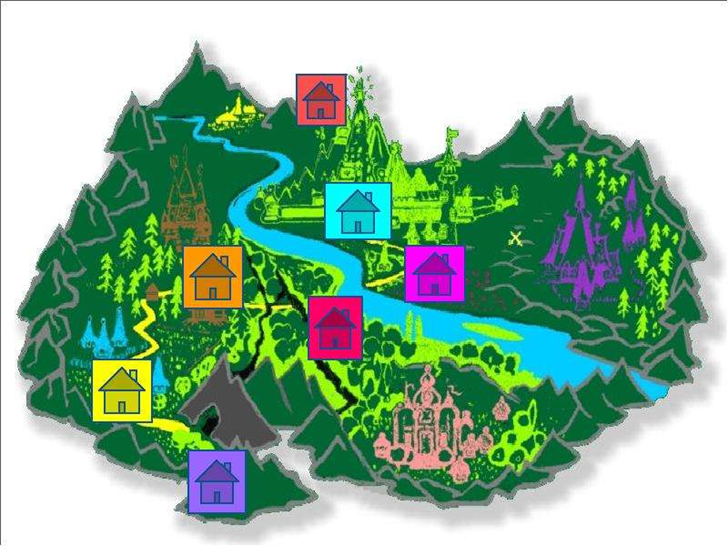 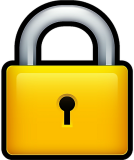 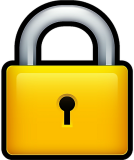 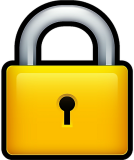 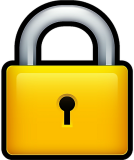 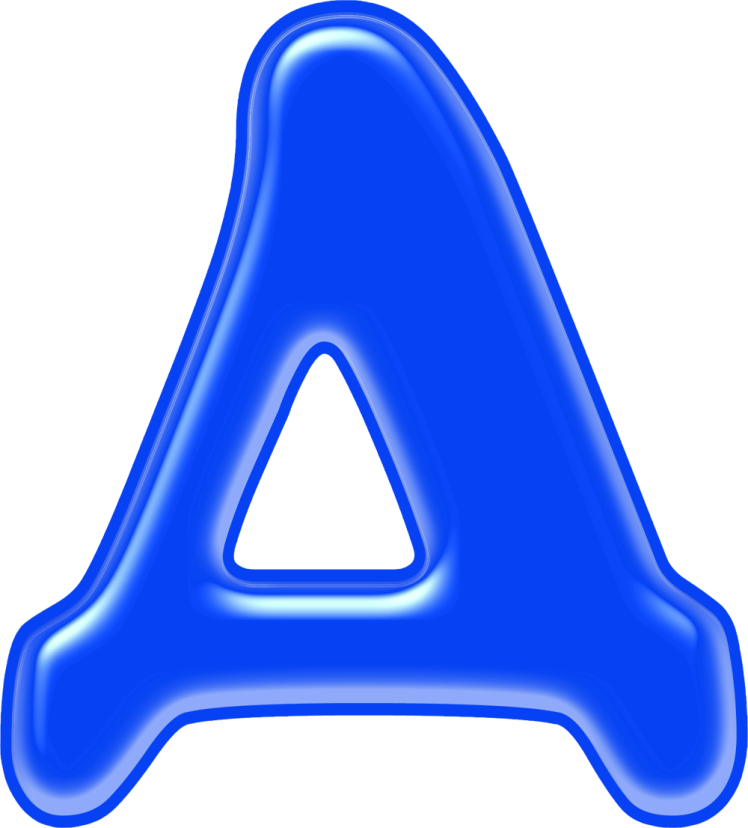 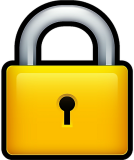 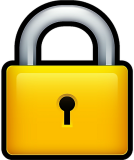 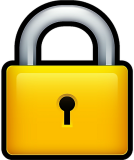 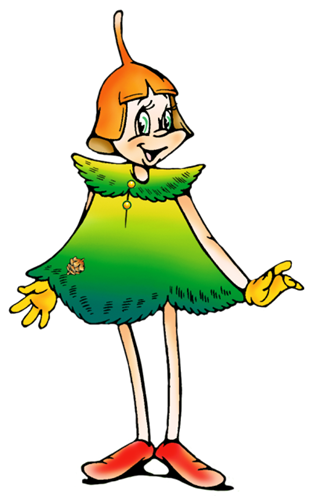 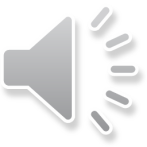 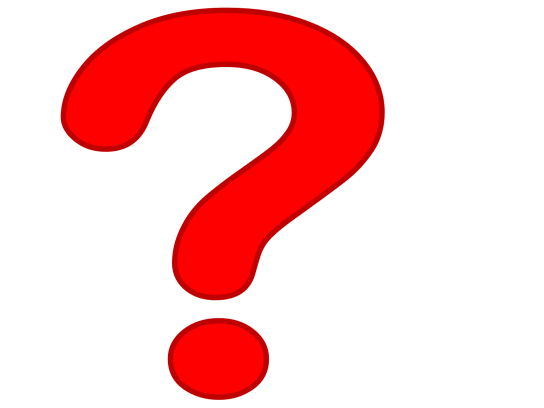 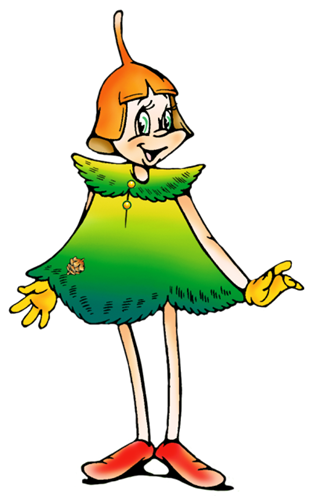 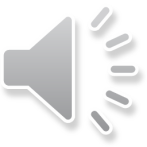 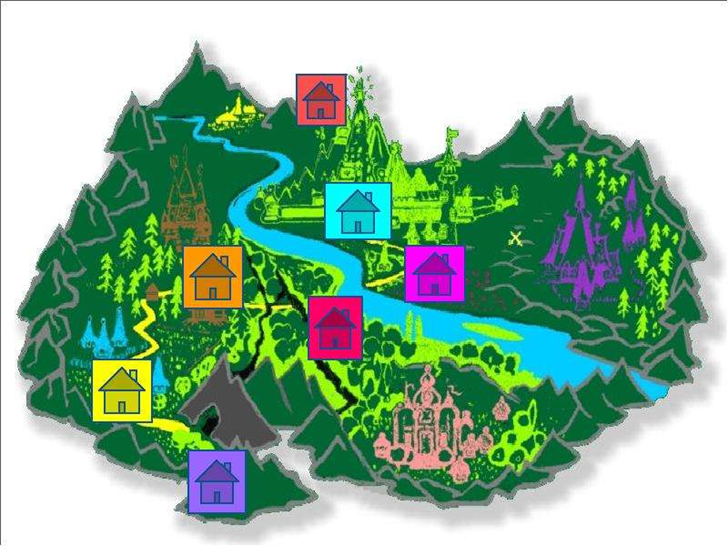 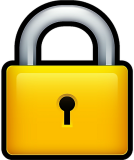 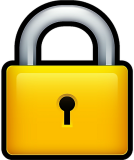 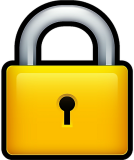 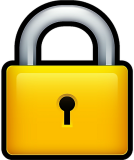 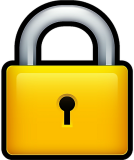 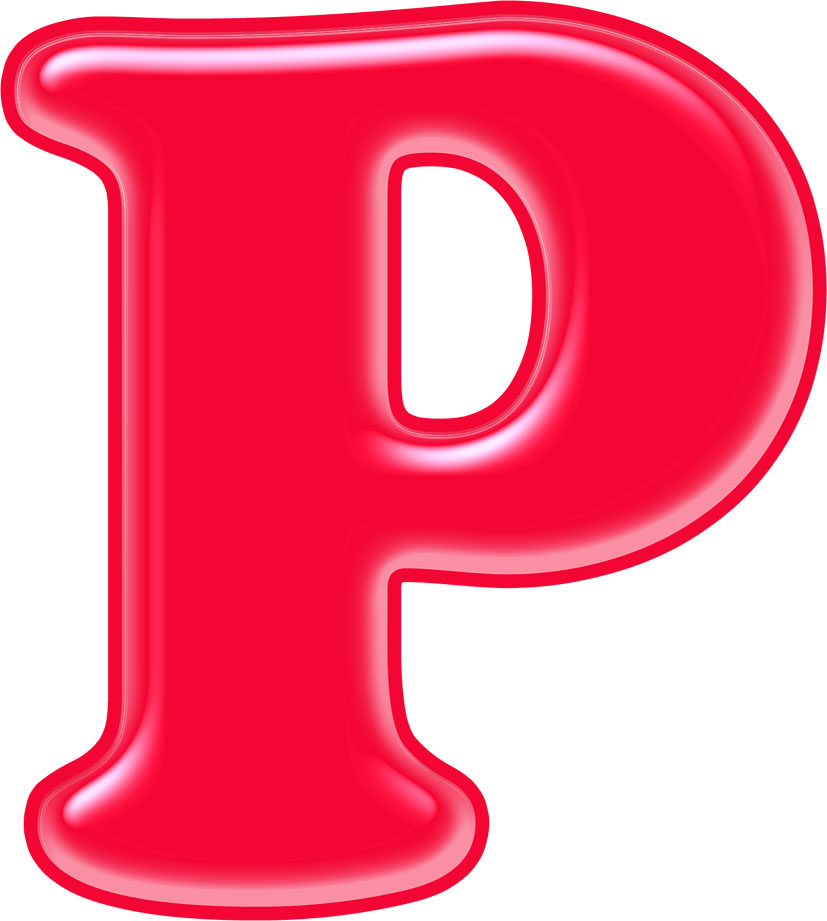 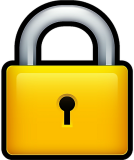 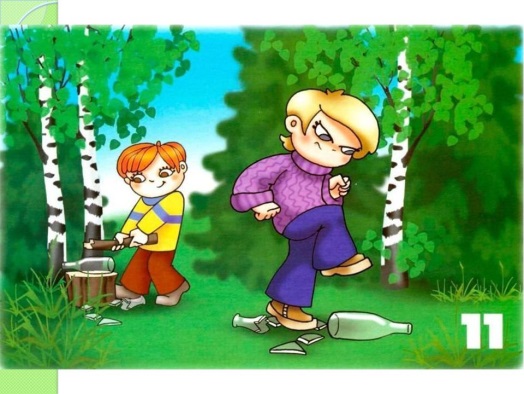 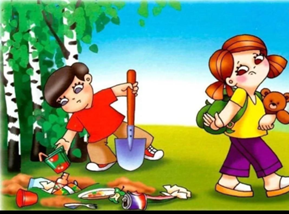 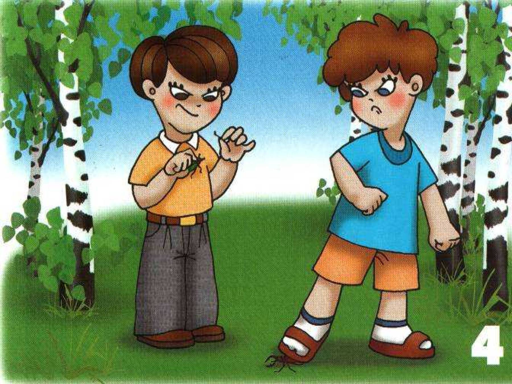 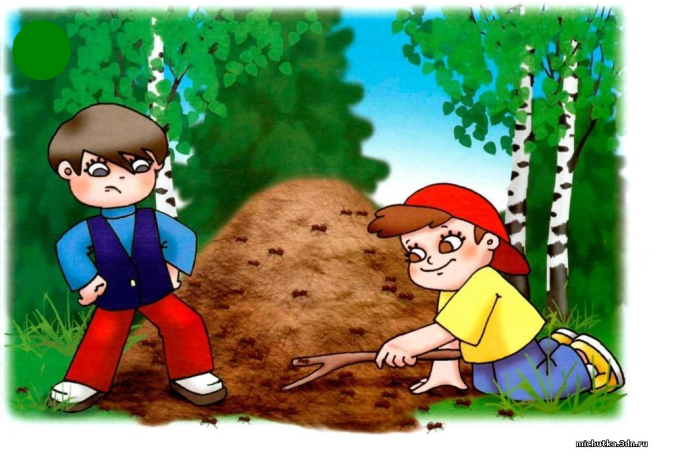 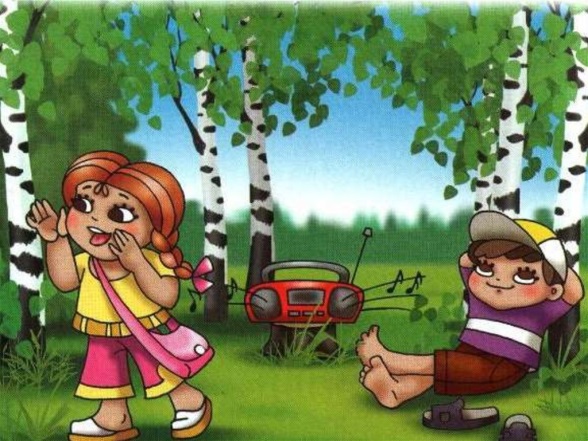 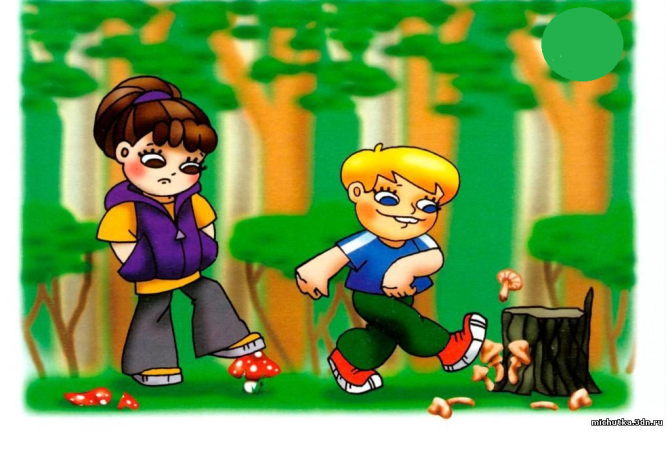 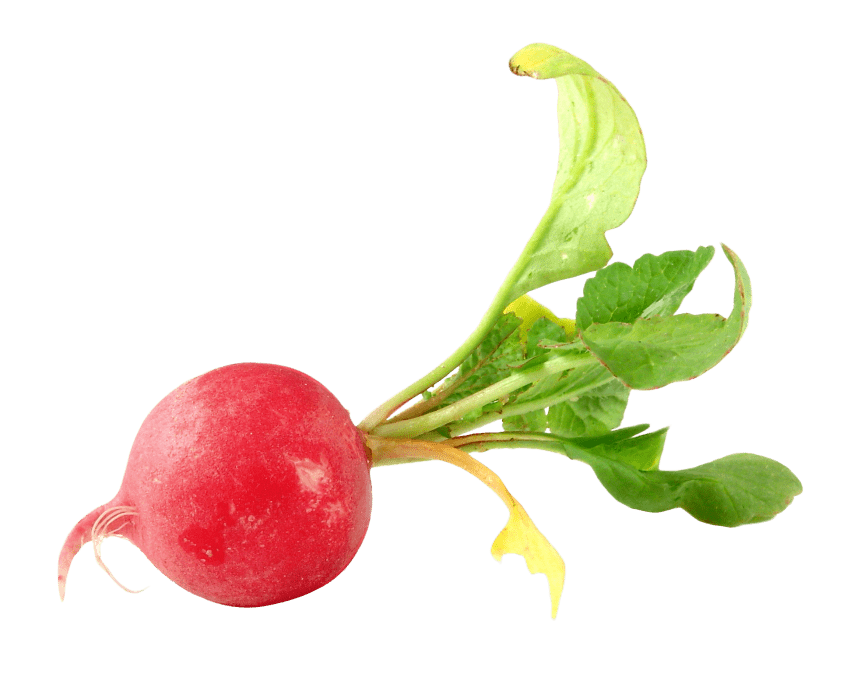 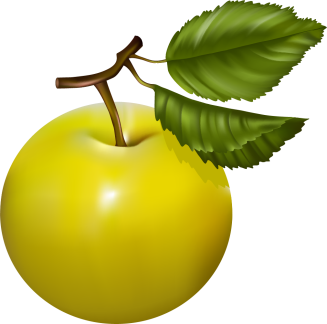 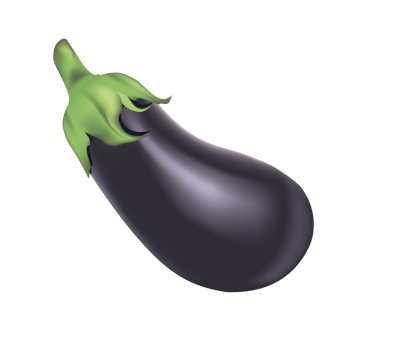 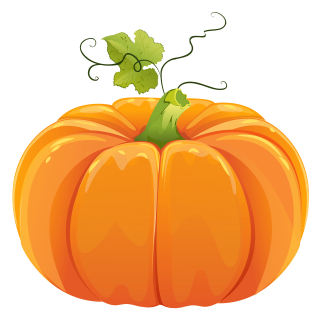 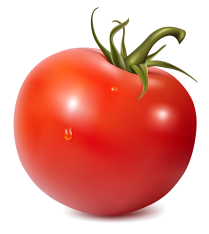 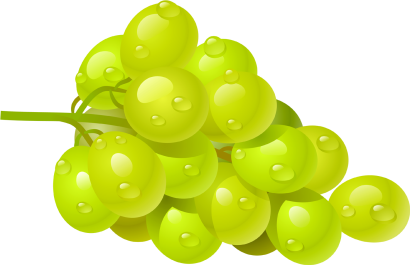 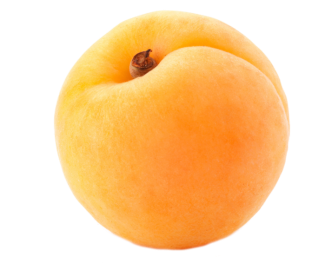 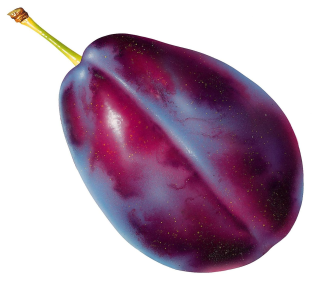 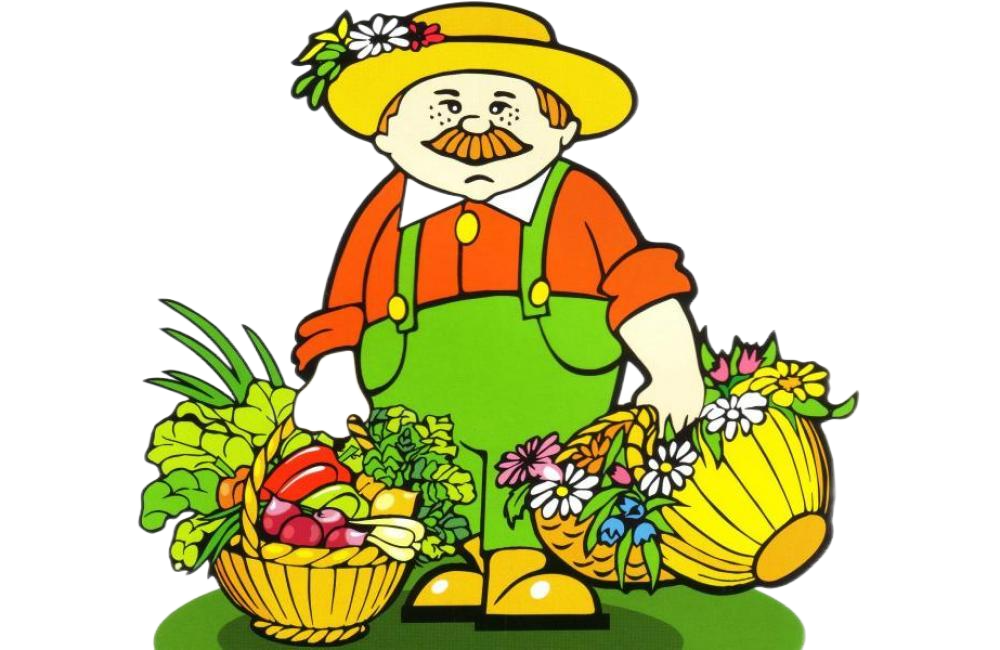 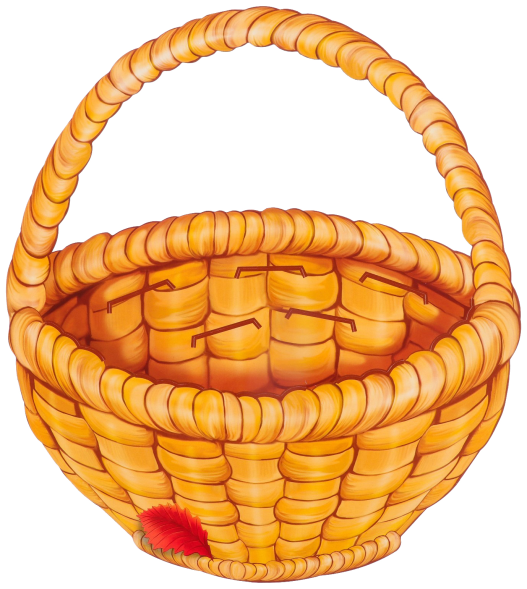 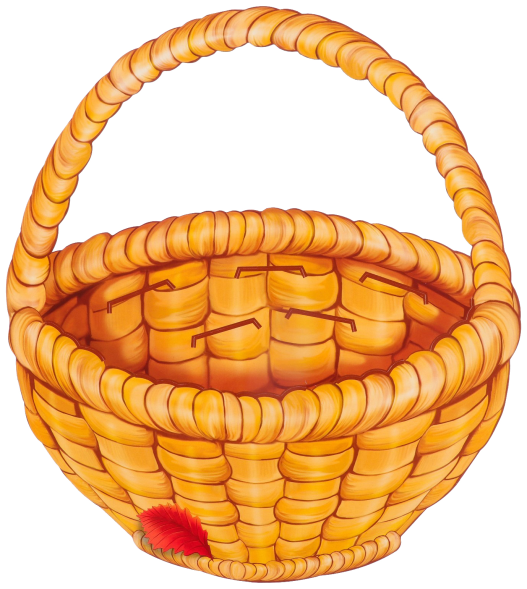 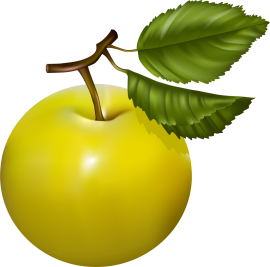 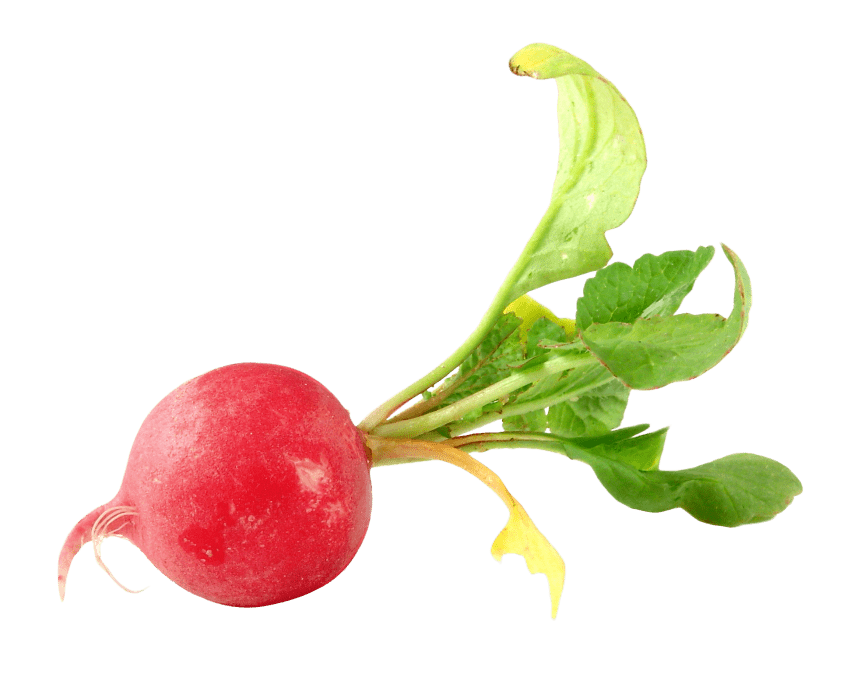 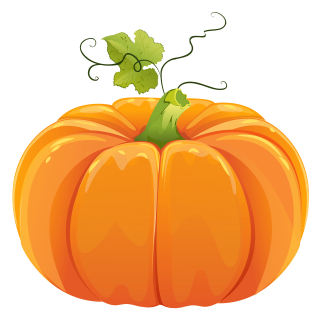 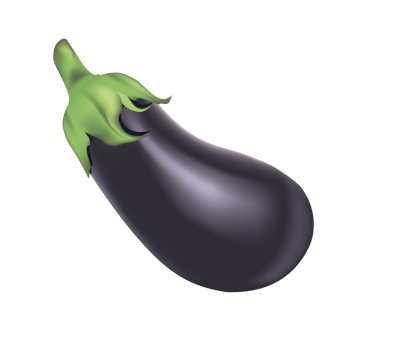 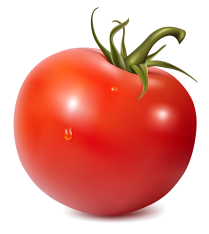 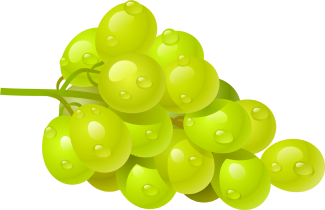 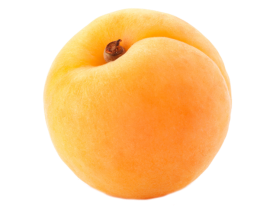 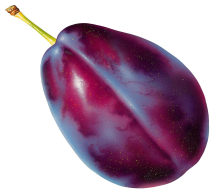 ОВОЩИ
ФРУКТЫ
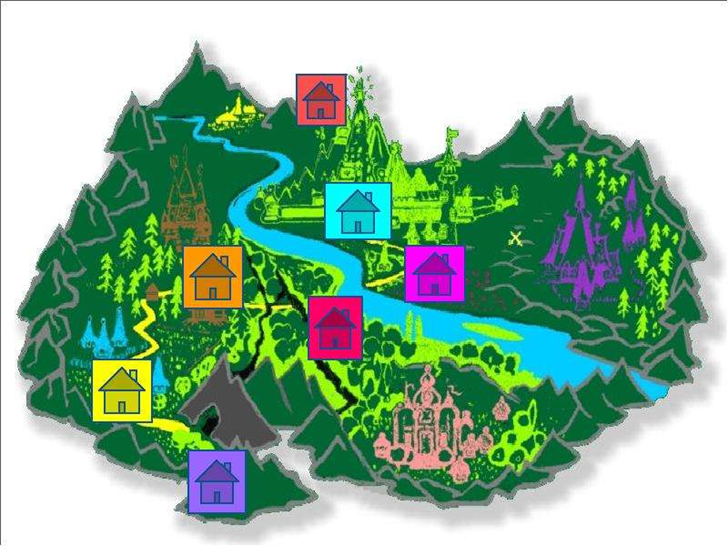 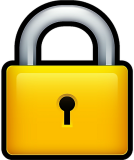 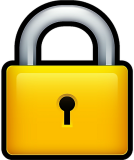 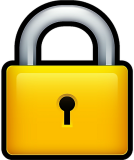 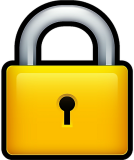 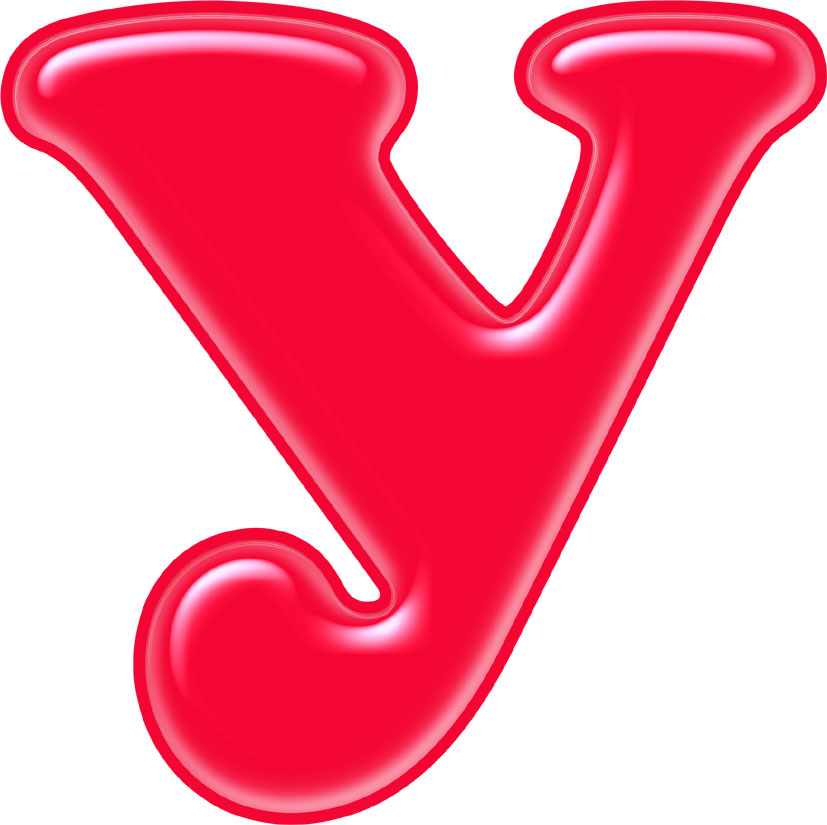 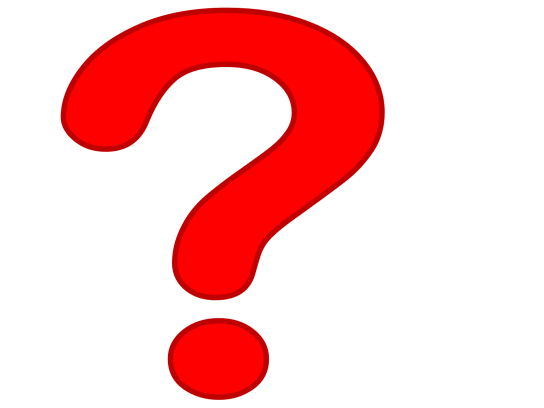 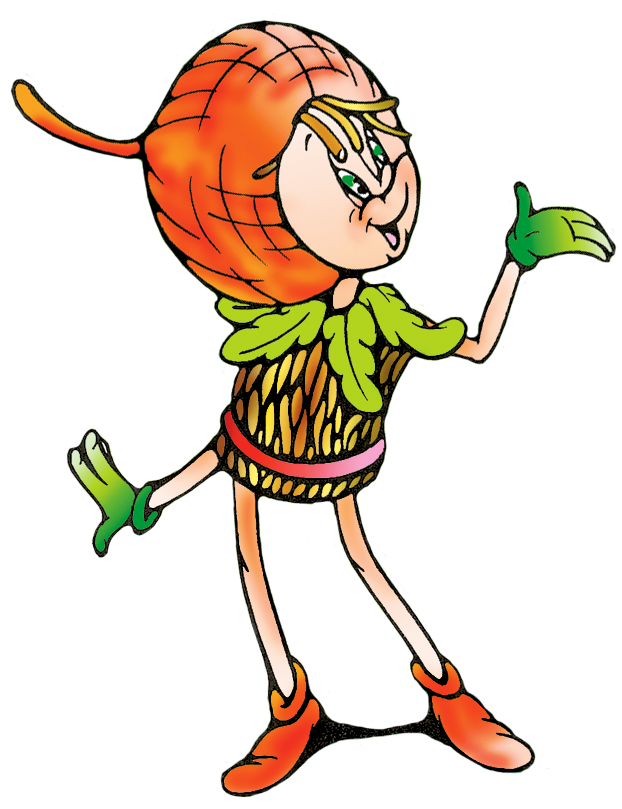 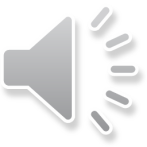 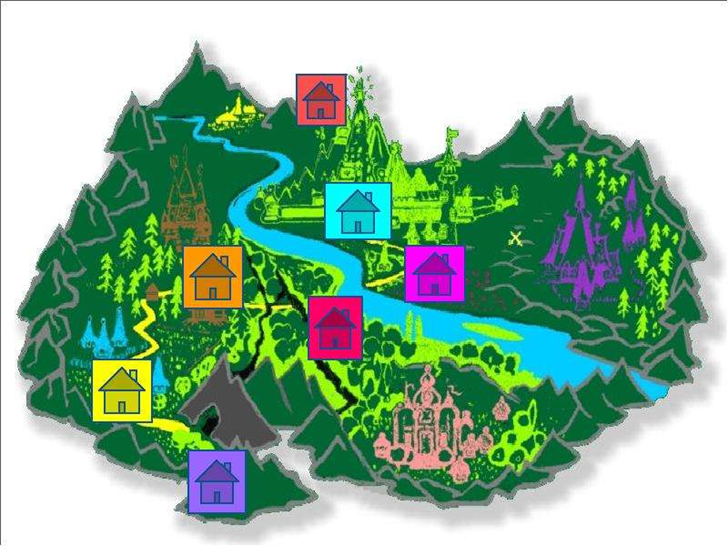 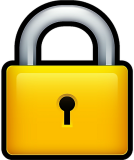 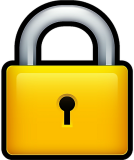 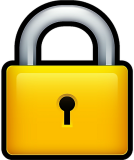 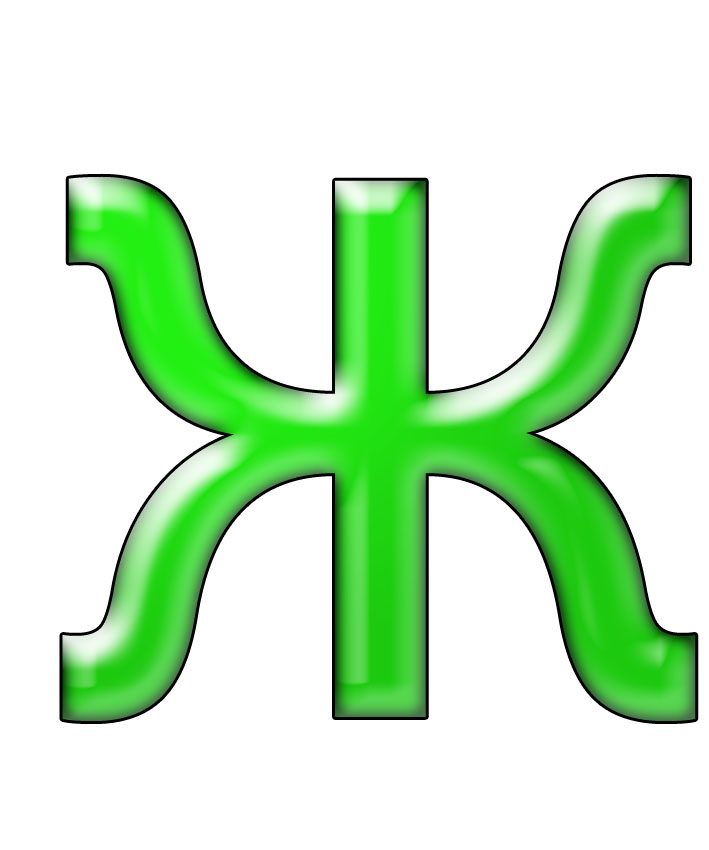 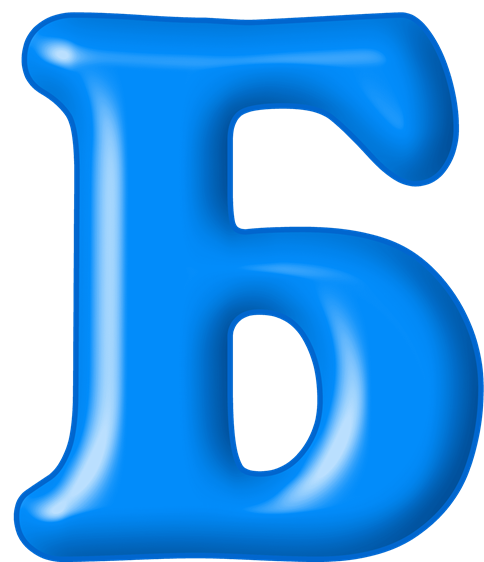 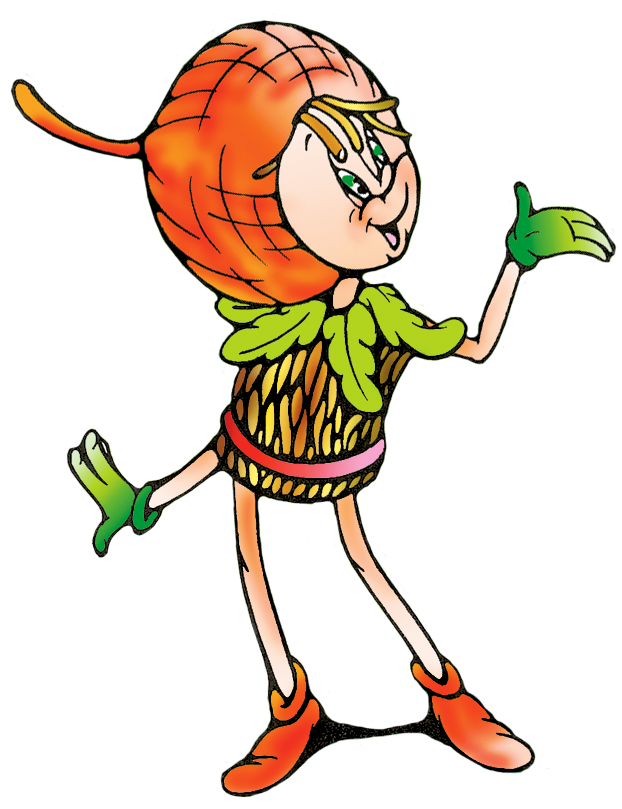 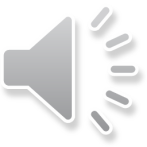 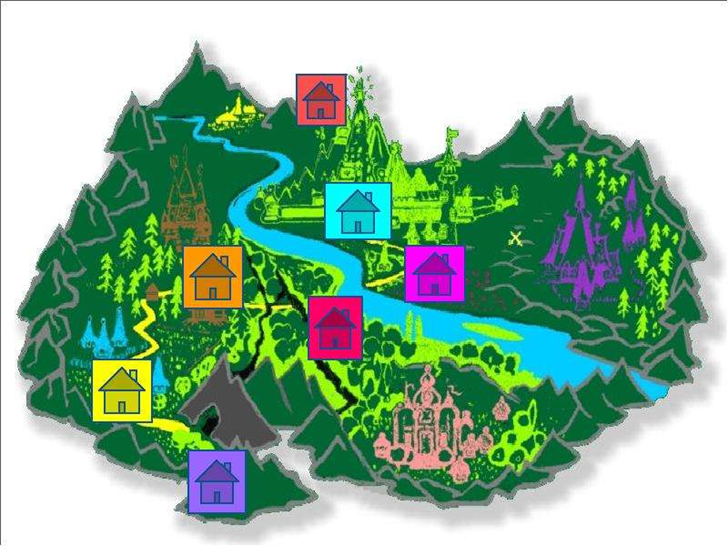 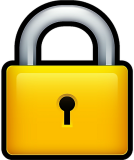 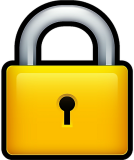 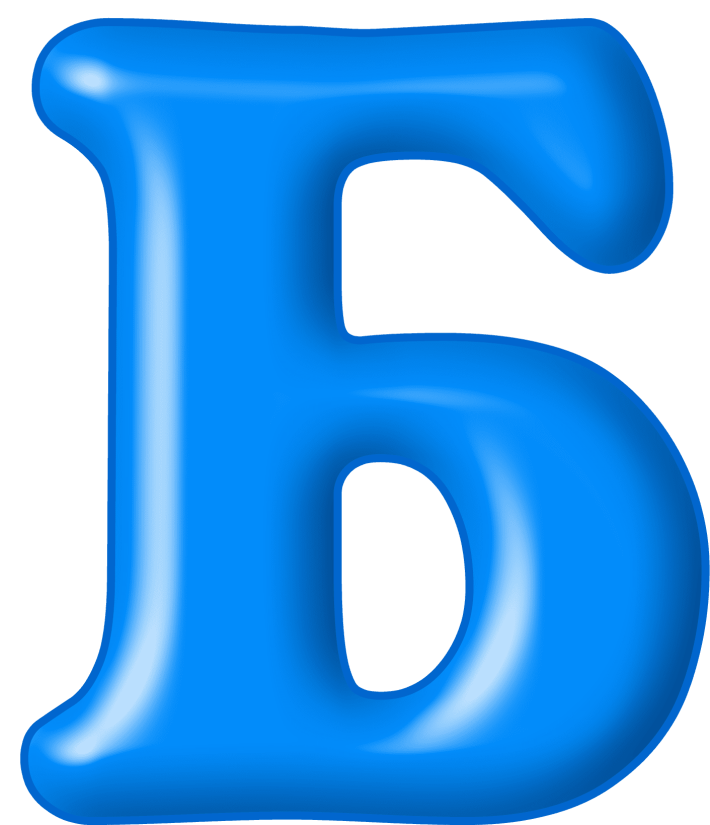 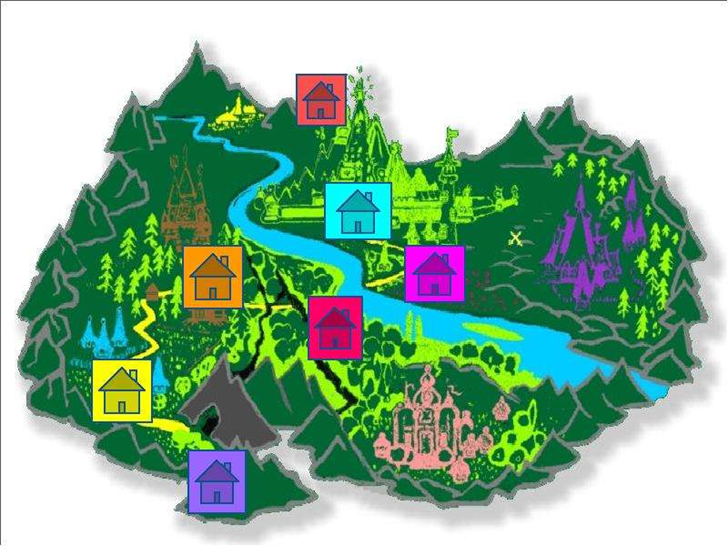 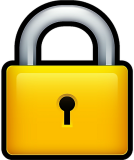 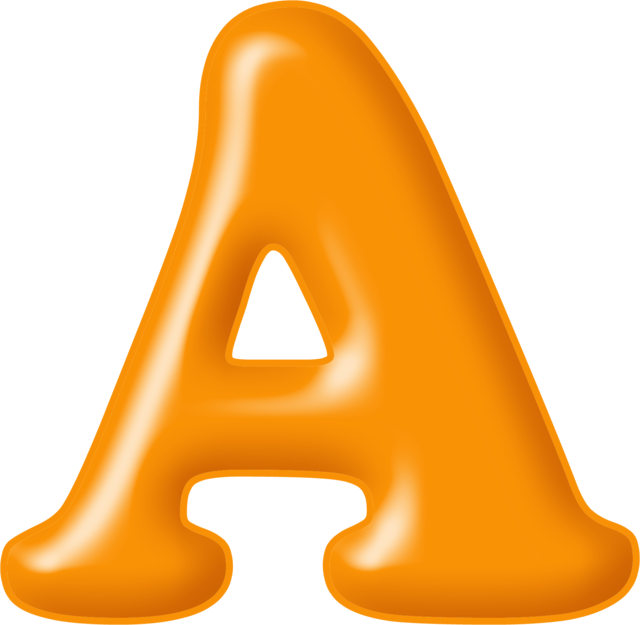 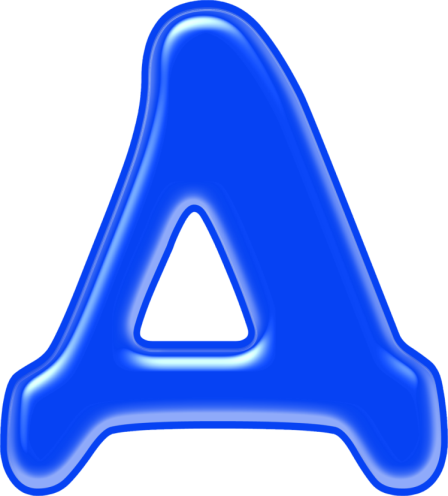 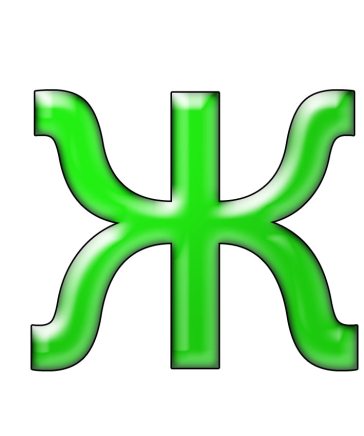 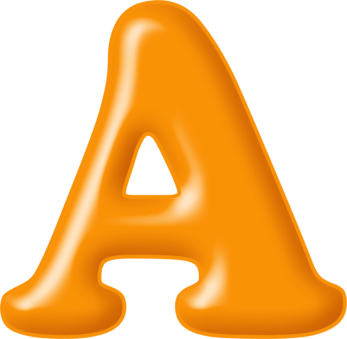 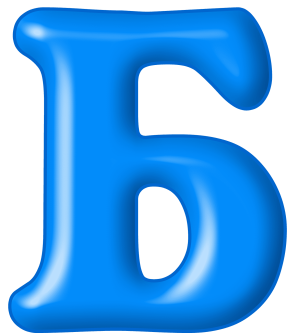 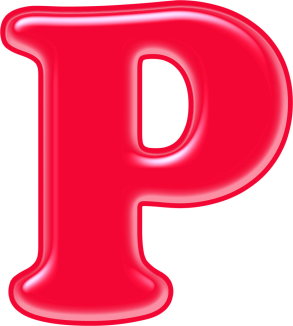 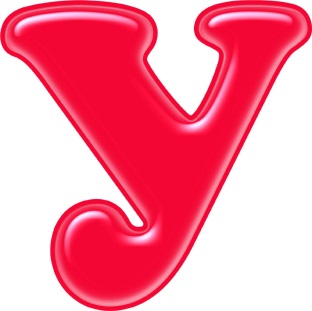 Эколяндия
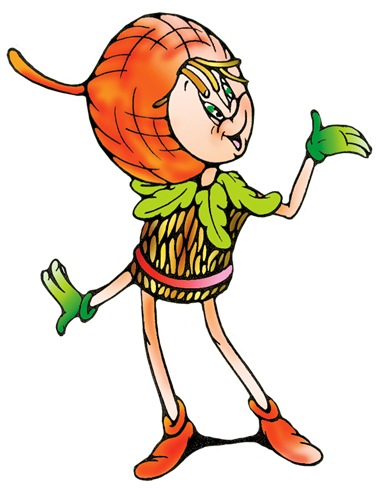 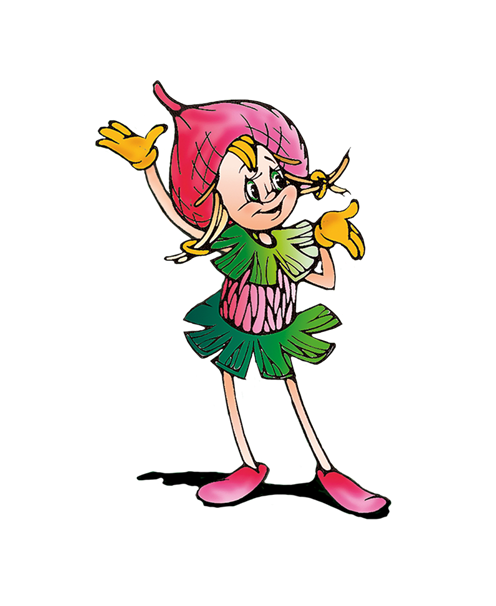 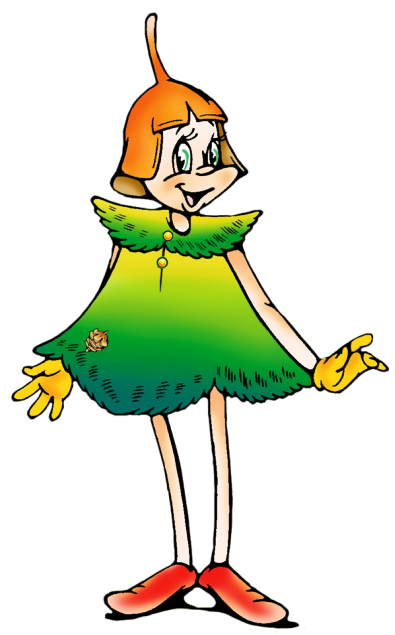 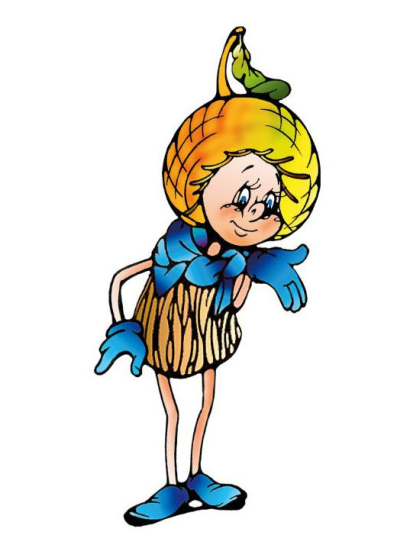 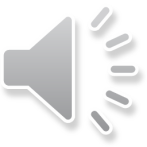 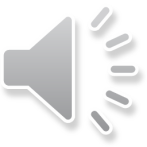